Figure 2. The locations of the winning coordinates across the group. Optimal source locations from the winning 6-source ...
Cereb Cortex, Volume 24, Issue 3, March 2014, Pages 817–825, https://doi.org/10.1093/cercor/bhs365
The content of this slide may be subject to copyright: please see the slide notes for details.
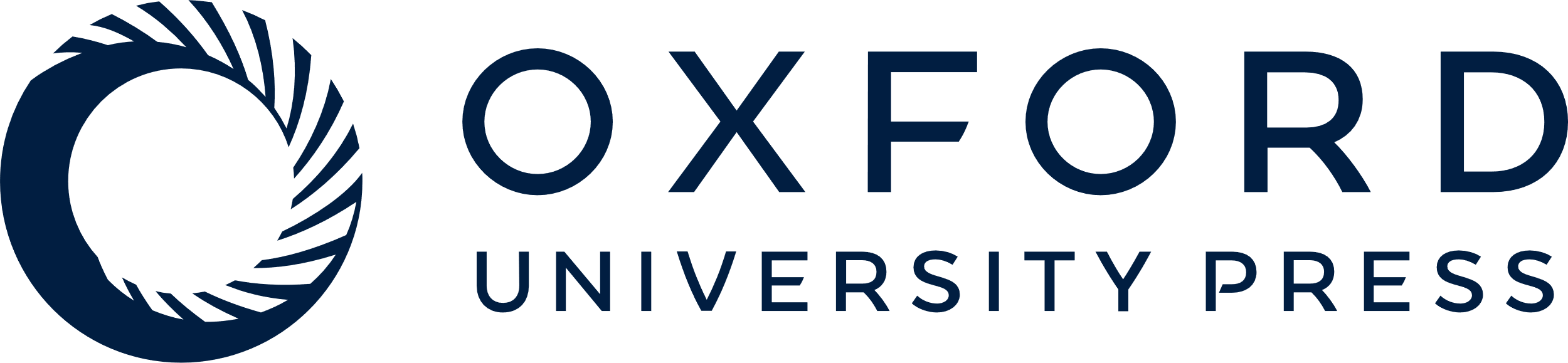 [Speaker Notes: Figure 2. The locations of the winning coordinates across the group. Optimal source locations from the winning 6-source model for each participant plotted on a glass brain in MNI space. The start point-source locations were: OCC = ±15 –95 2; vOT = ±44 –58 –15 14; IFG = ±48 28 0. The average locations of the group's winning source locations are shown, with standard deviations. OCC: occipital pole; vOT: ventral occipitotemporal cortex; IFG: inferior frontal gyrus.


Unless provided in the caption above, the following copyright applies to the content of this slide: © The Author 2012. Published by Oxford University Press.This is an Open Access article distributed under the terms of the Creative Commons Attribution License (http://creativecommons.org/licenses/by-nc/3.0/), which permits non-commercial reuse, distribution, and reproduction in any medium, provided the original work is properly cited. For commercial re-use, please contact journals.permissions@oup.com.]